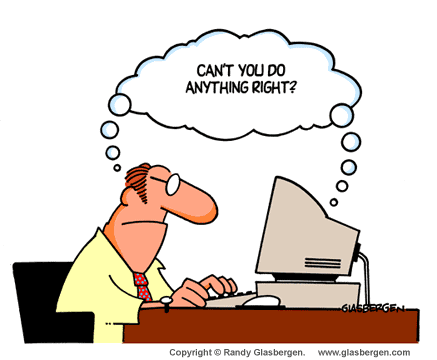 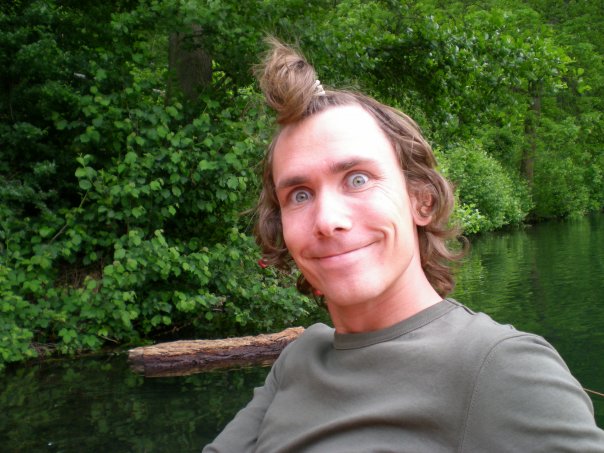 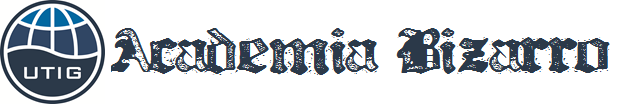 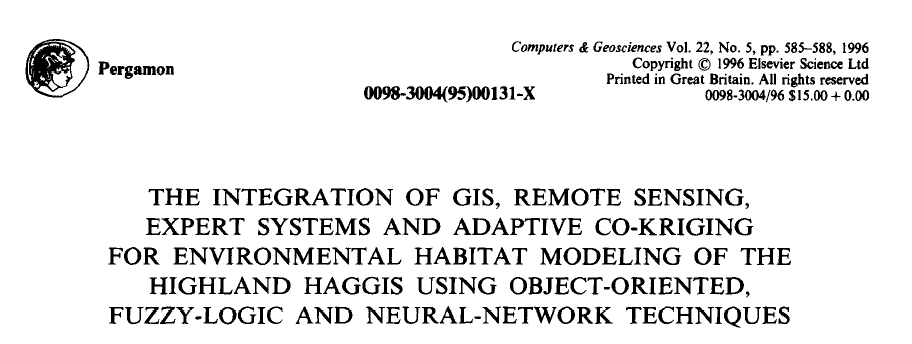 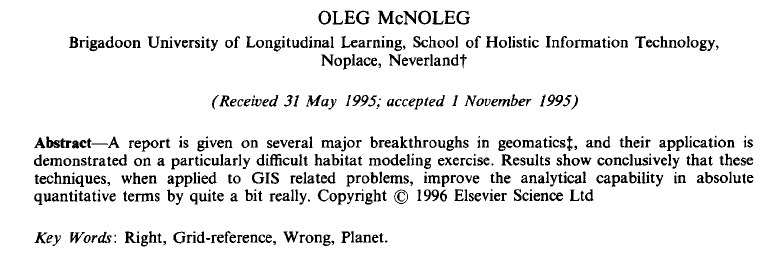 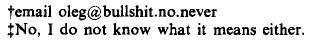 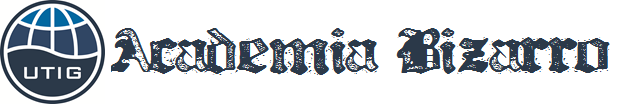 Scientific Problem
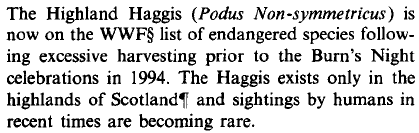 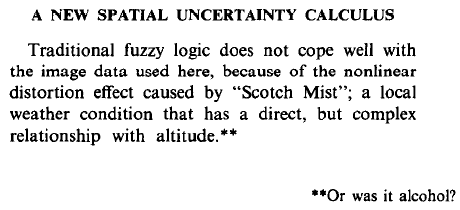 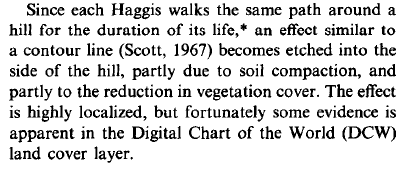 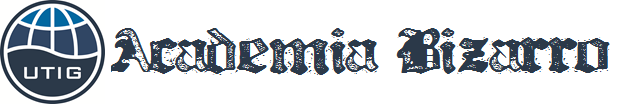 Methods
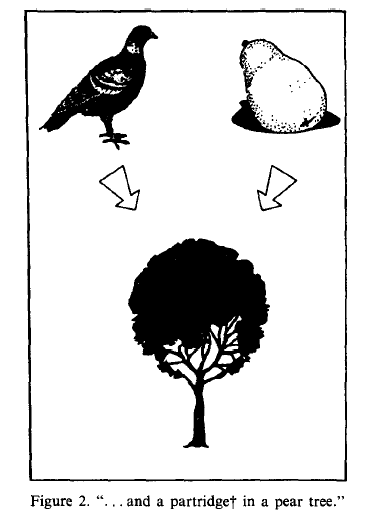 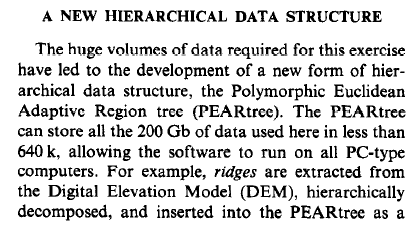 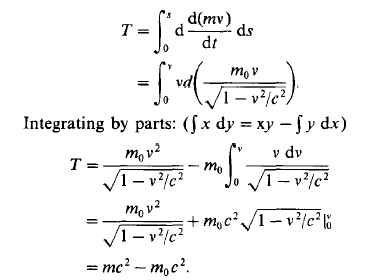 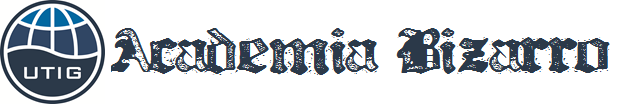 Example of technique
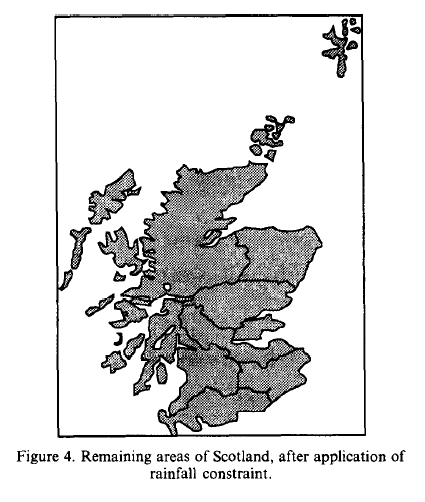 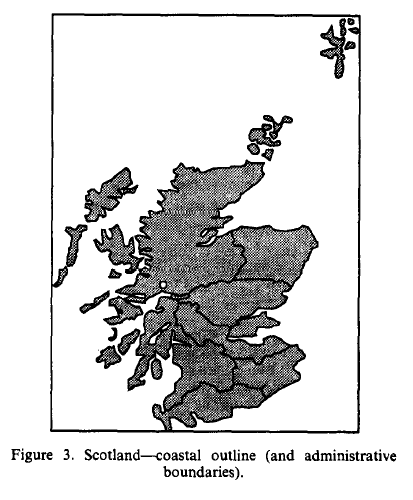 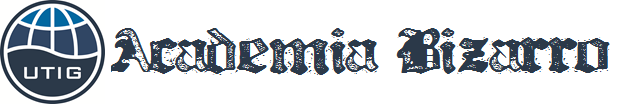 Conclusions
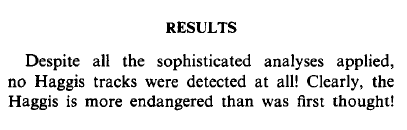 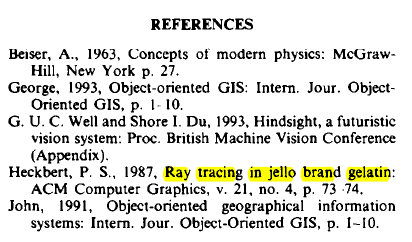 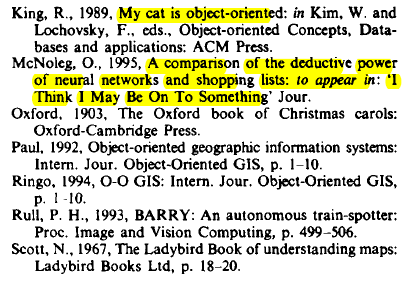 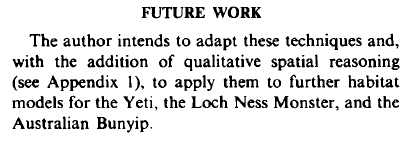 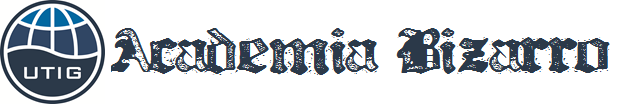